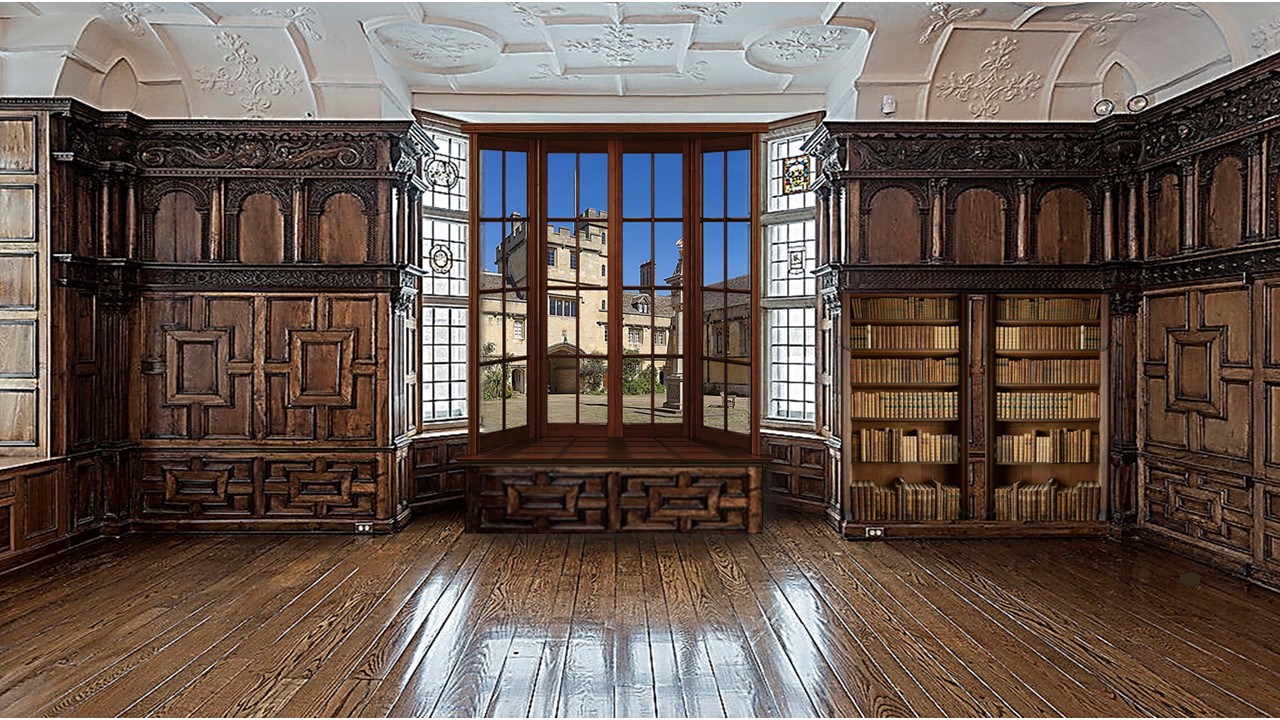 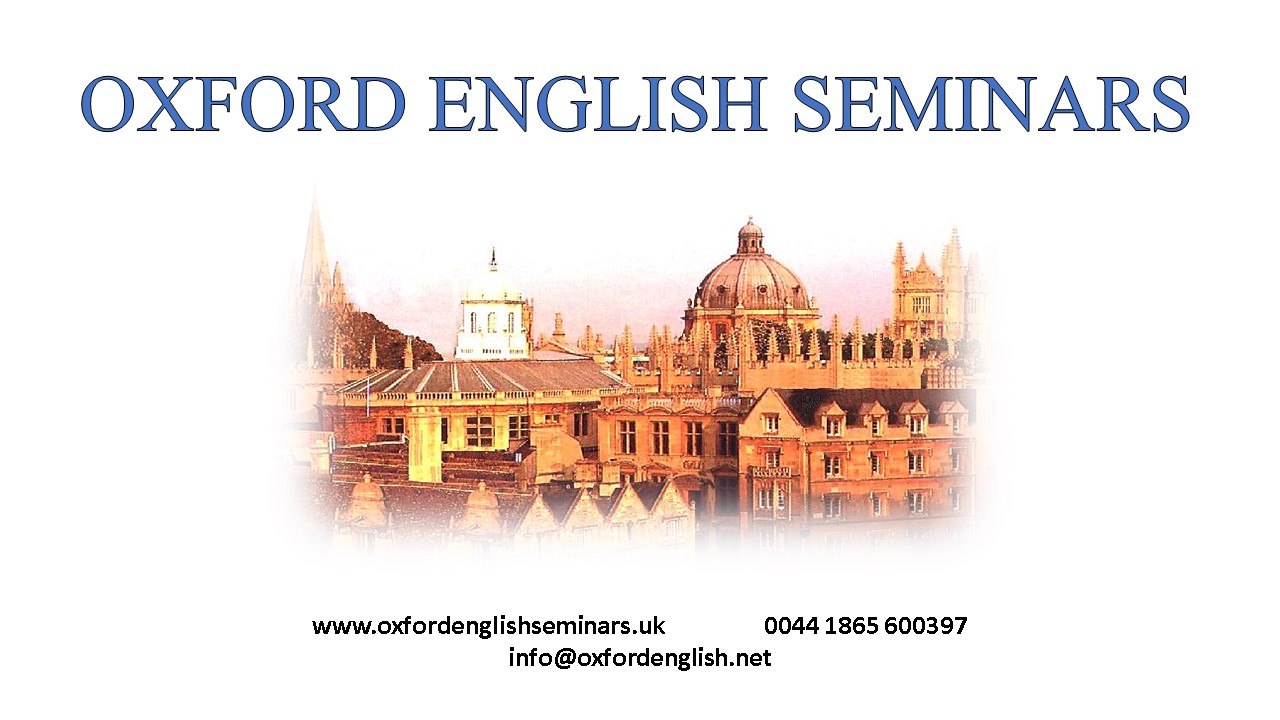 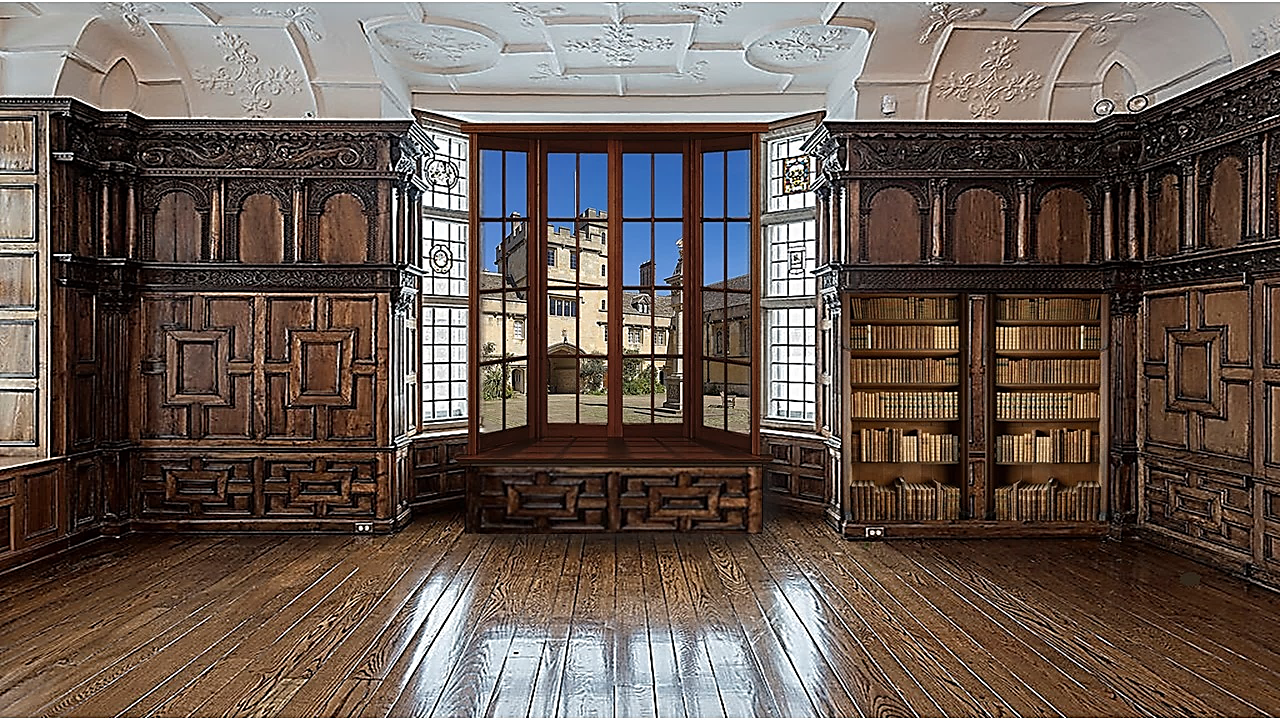 OXFORD ENGLISH SEMINARS
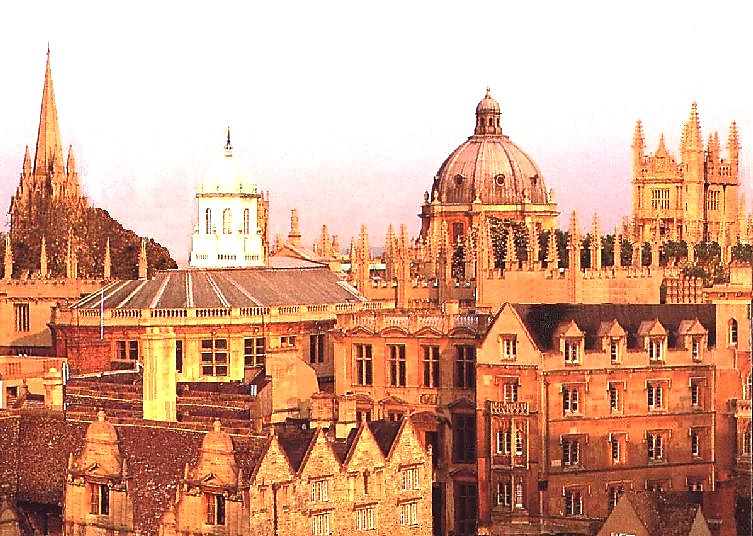 www.oxfordenglishseminars.uk                 0044 1865 600397
info@oxfordenglish.net